МОУ М- Курганская сош №3
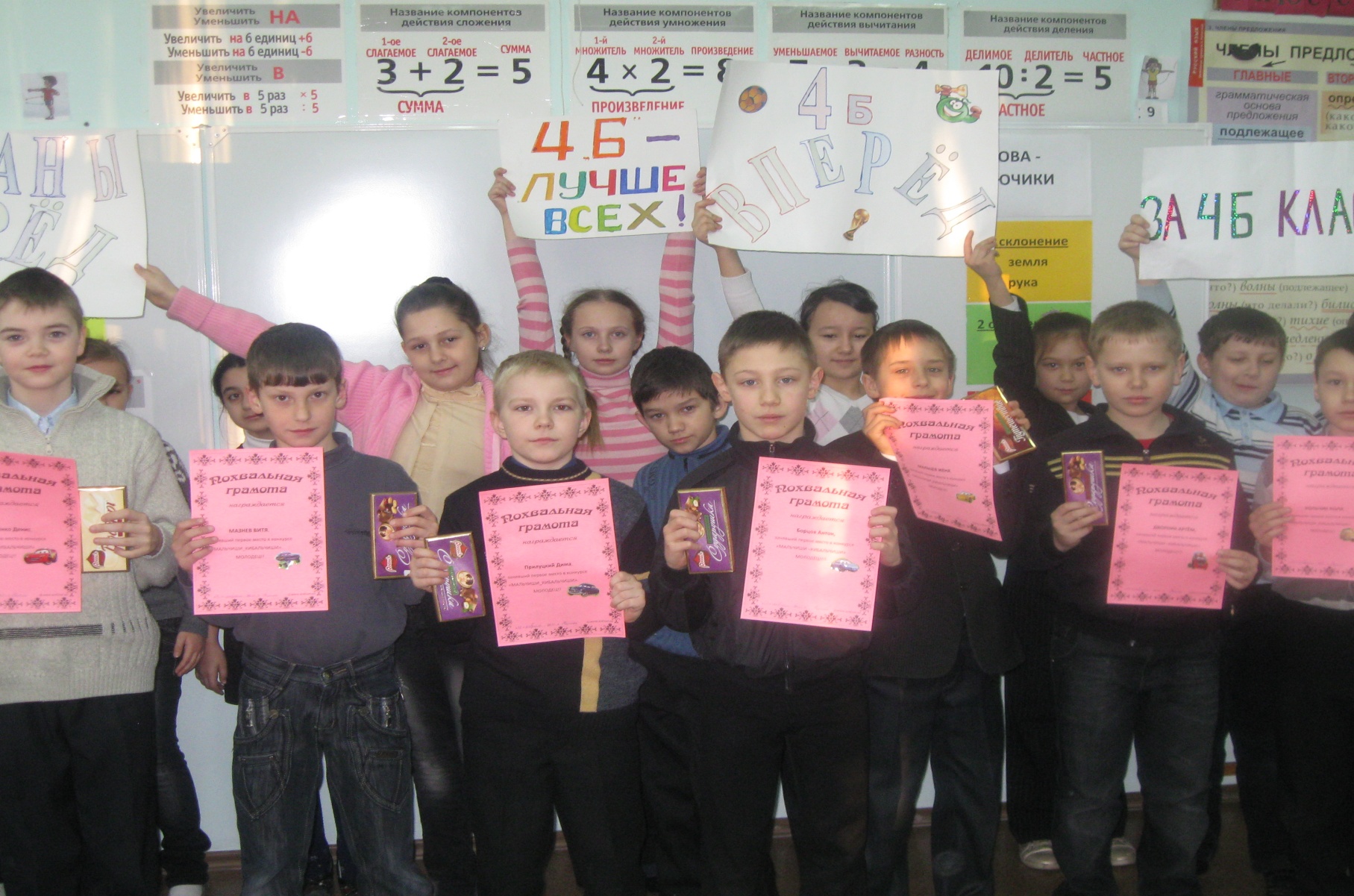 4 "Б" класс